Спортивная семья- путь к здоровью!
Подготовили:
Аппа С.Н.
Руденко Д.М.
Сунгатуллина Л.Н.
Воспитатели ГБДОУ д/с №71 Московского района
Серия занятий по теме «Виды спорта».
Загадки о спорте и спортивных играх
Болеть мне некогда, друзья,
В футбол, хоккей играю я.
И очень я собою горд,
Что дарит мне здоровье…

Мы не только летом рады
Встретиться с олимпиадой.
Можем видеть лишь зимой
Слалом, биатлон, бобслей,
На площадке ледяной -
Увлекательный...
На квадратиках доски
Короли свели полки.
Нет для боя у полков
Ни патронов, ни штыков. 

Я спешу на тренировку,
В кимоно сражаюсь ловко.
Чёрный пояс нужен мне,
Ведь люблю я …
Стихи о спорте
Фигурное катанье на конькахПохоже на витание в облаках.Похоже на стремительный полёт,Как будто всюду небо, а не лёд.И трудно после этого ногамК своим же приучаться сапогам.

Народ идет на стадионы,Где для души раздолье есть!В футбол играют миллионы,А звезд по пальцам перечесть!Когда ж звезду одолеваетНелегкий груз прошедших лет,Она сойдет, но согреваетДрузей футбола ее свет!
С клюшками друг против друга стоятВ красном и синем команды ребят.В шлемах, как рыцари, но не робей,Бой здесь учебный – играют в хоккей!Здесь силовые приемы бывают –С ног игроков очень часто сбивают.Кто на коньках и ловчей, и быстрей –Тот побеждает, играя в хоккей.
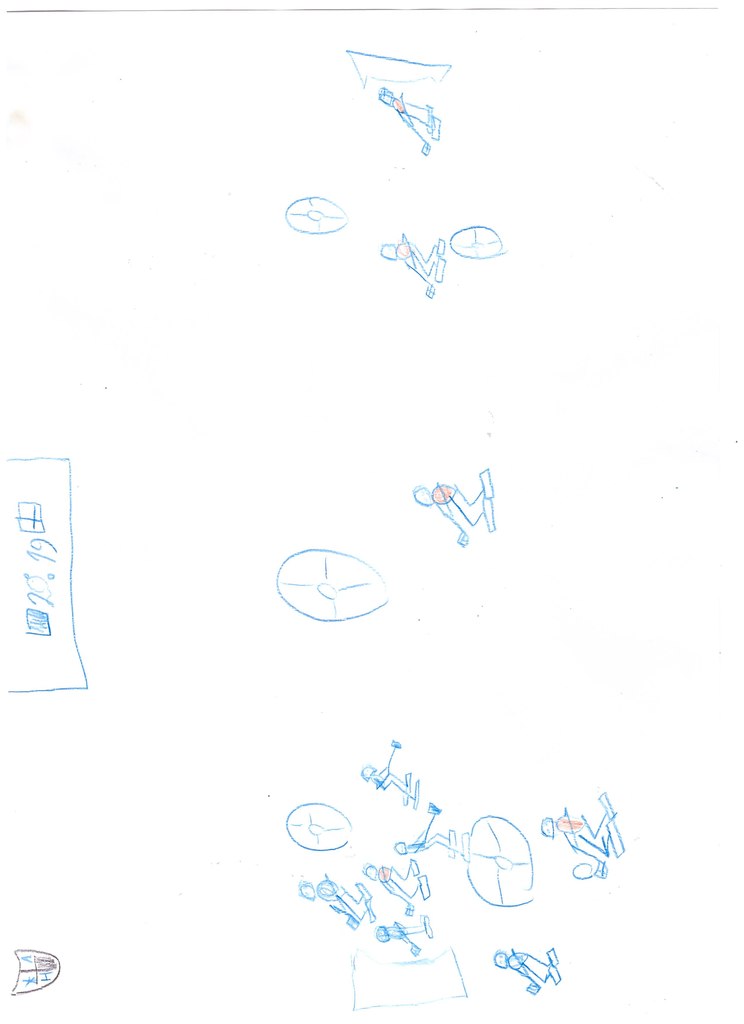 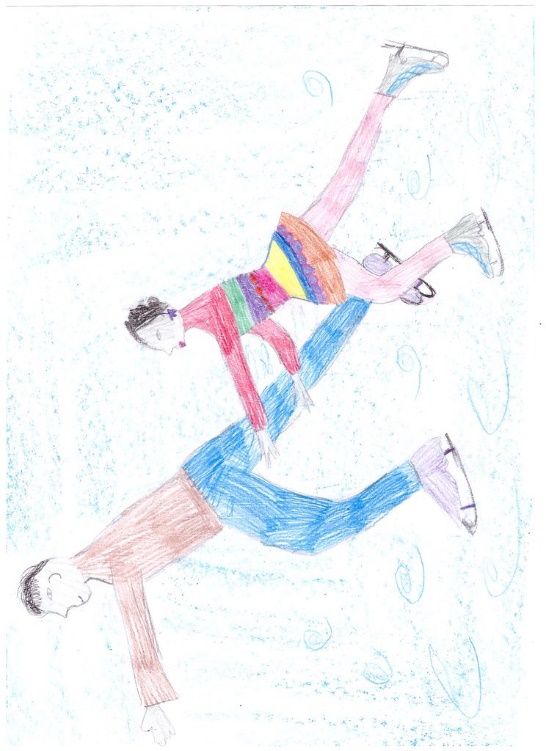 Рисунки детей
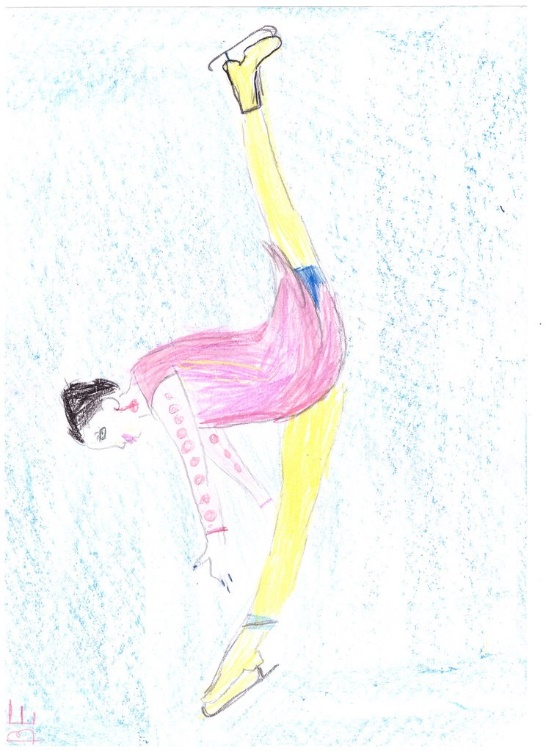 Рисунки детей
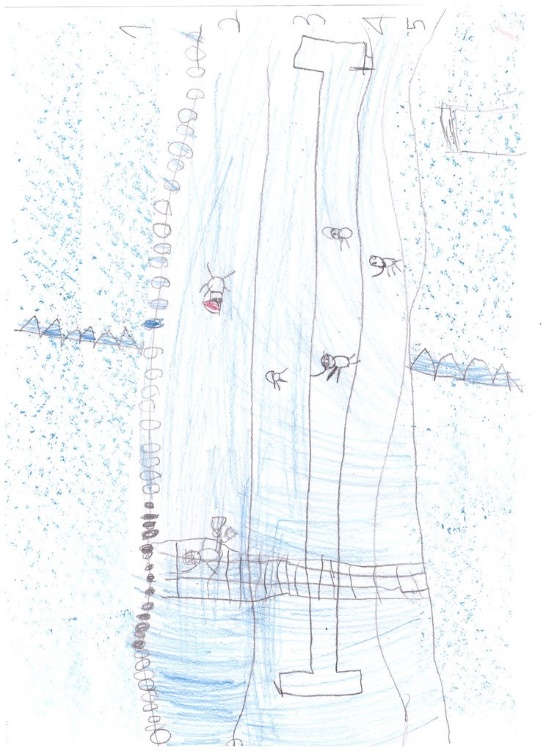 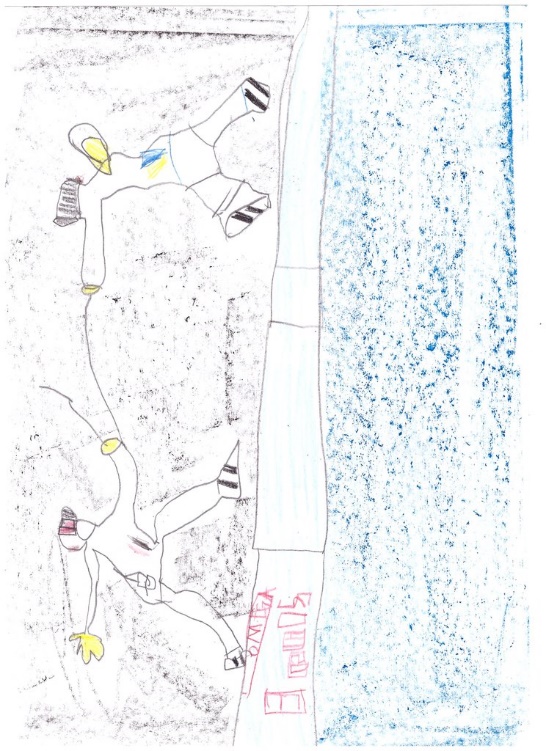 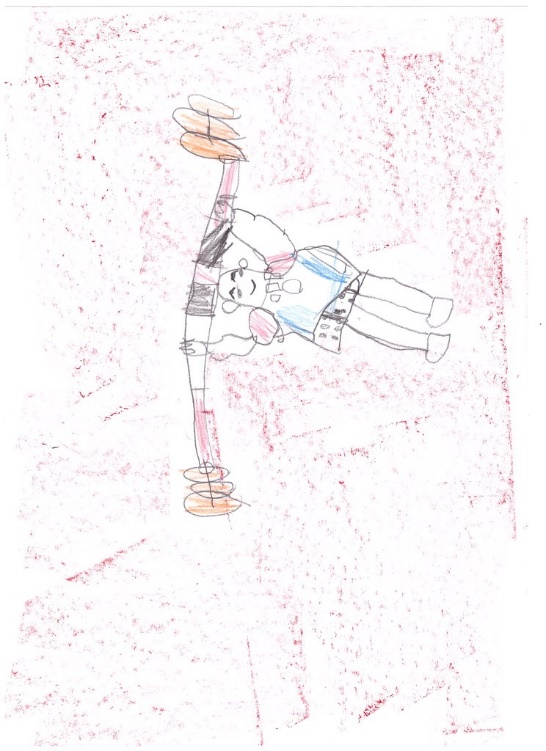 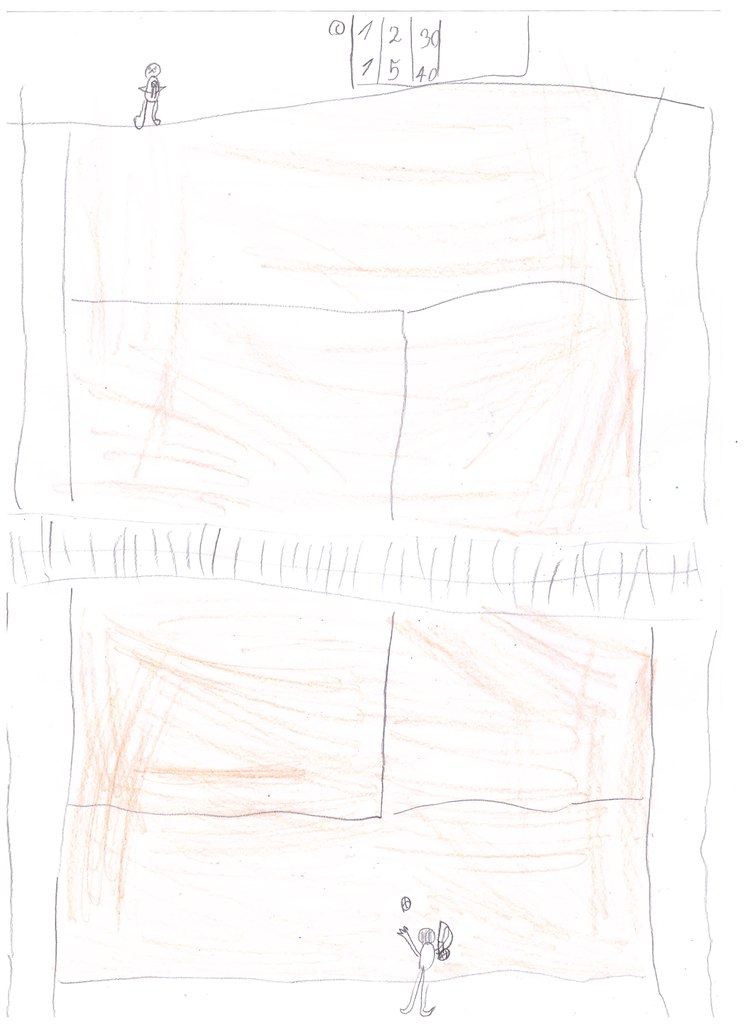 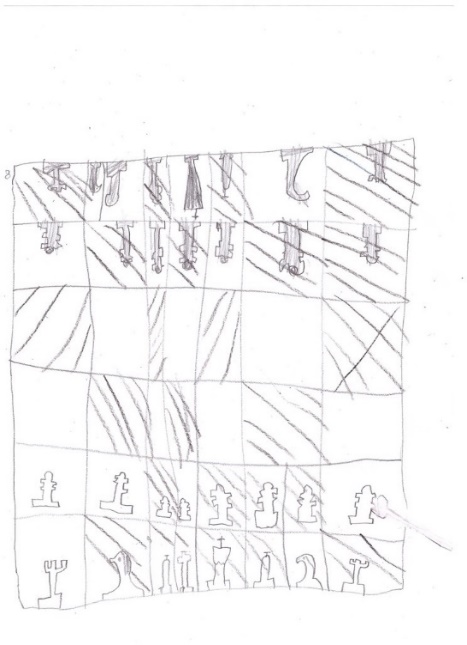 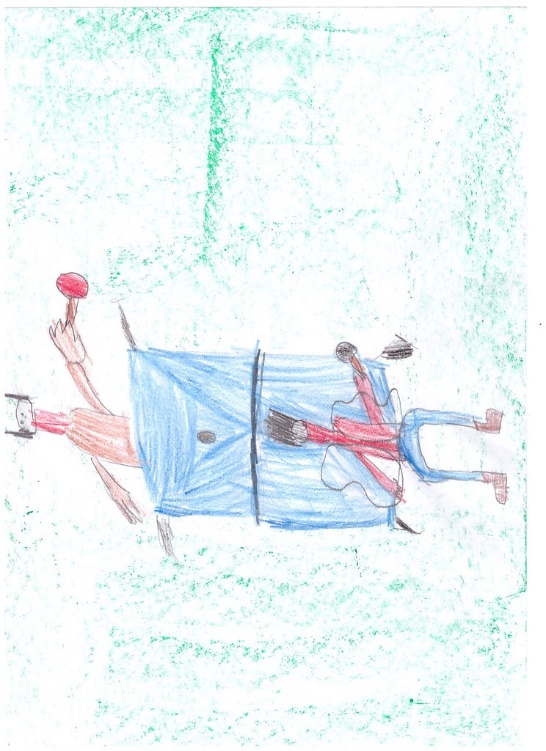 Иллюстрации к беседе о правильном питании
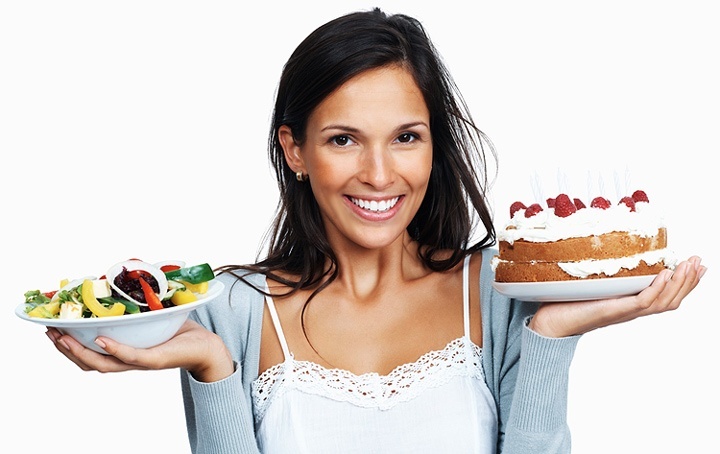 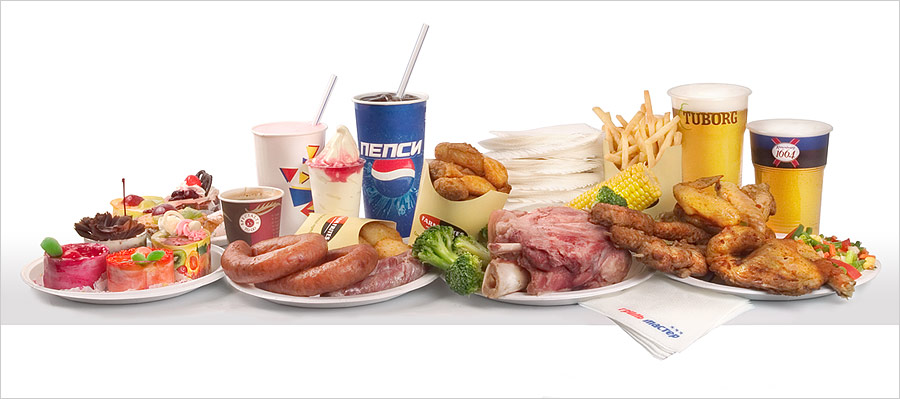 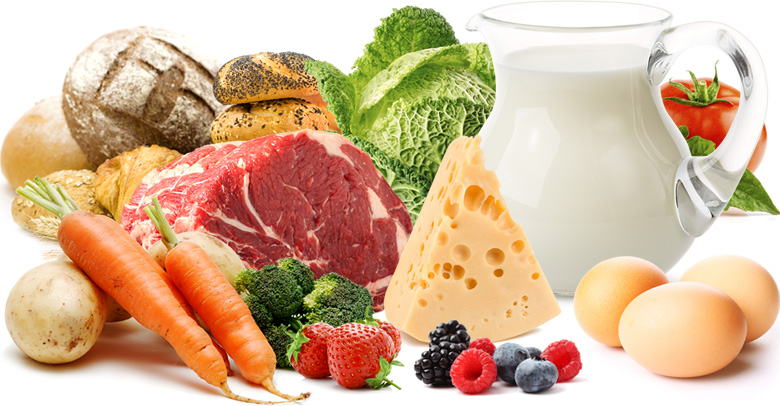 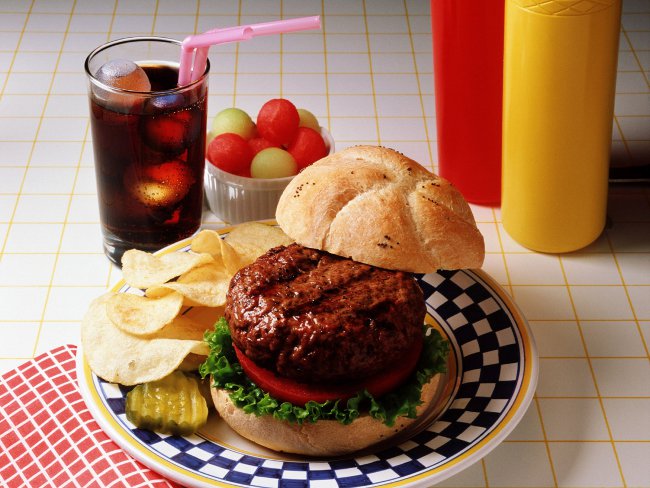 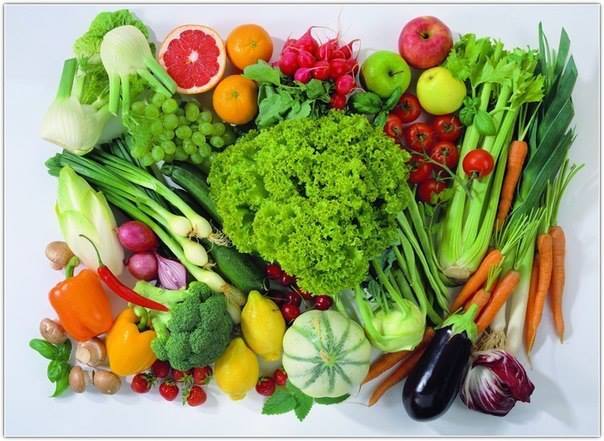 Рисунки детей
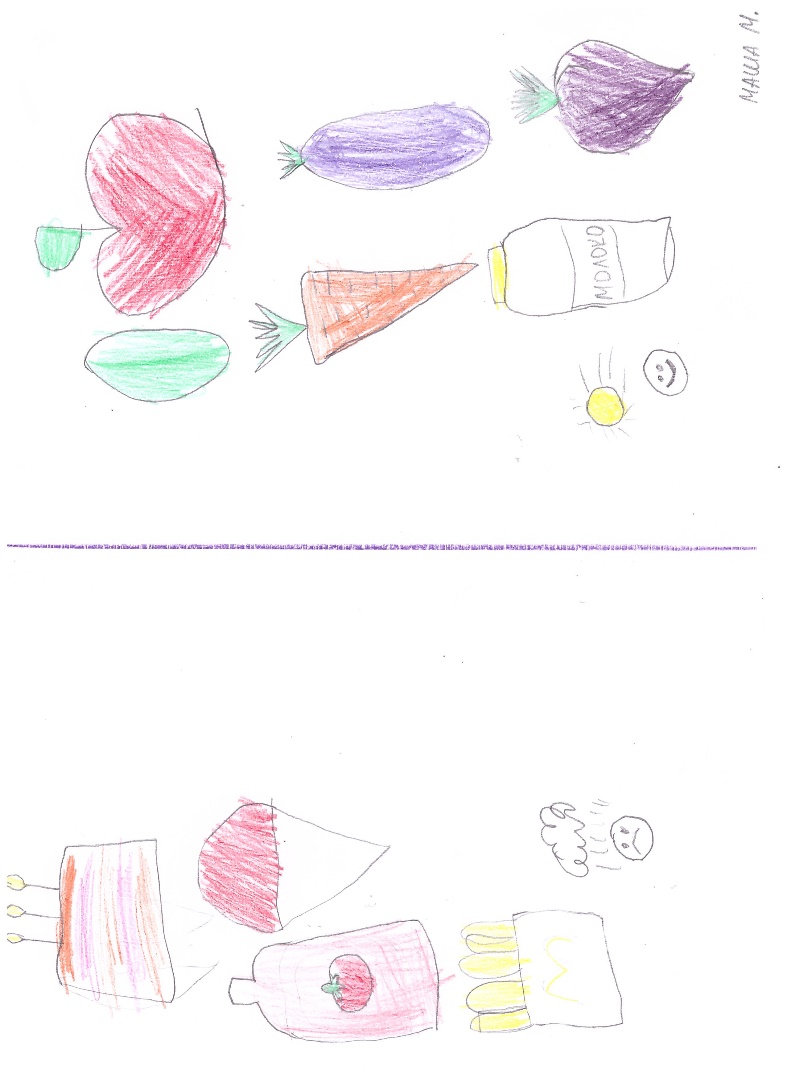 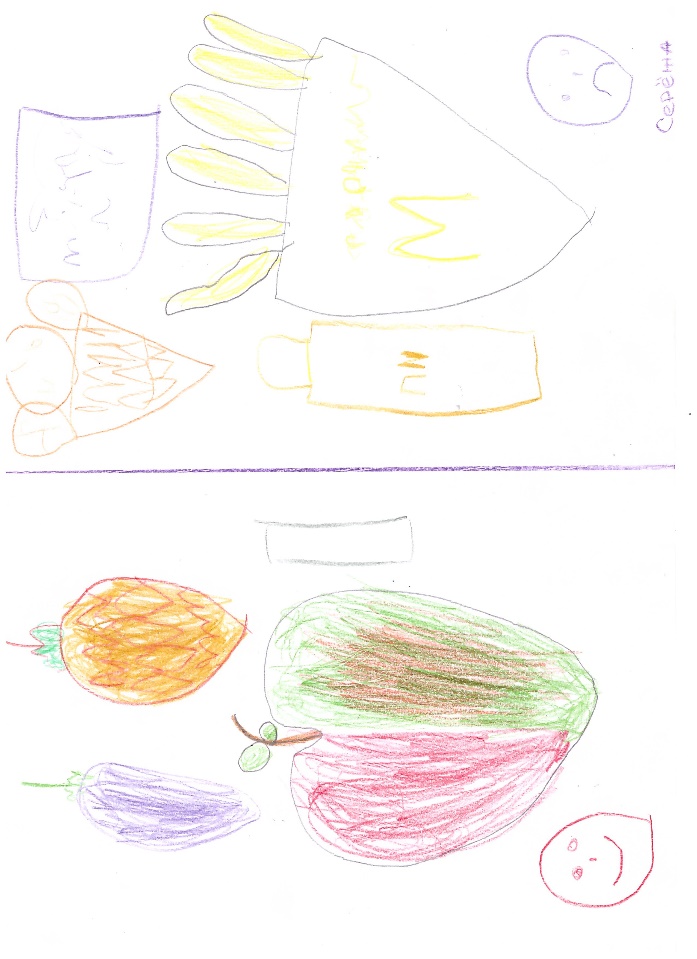 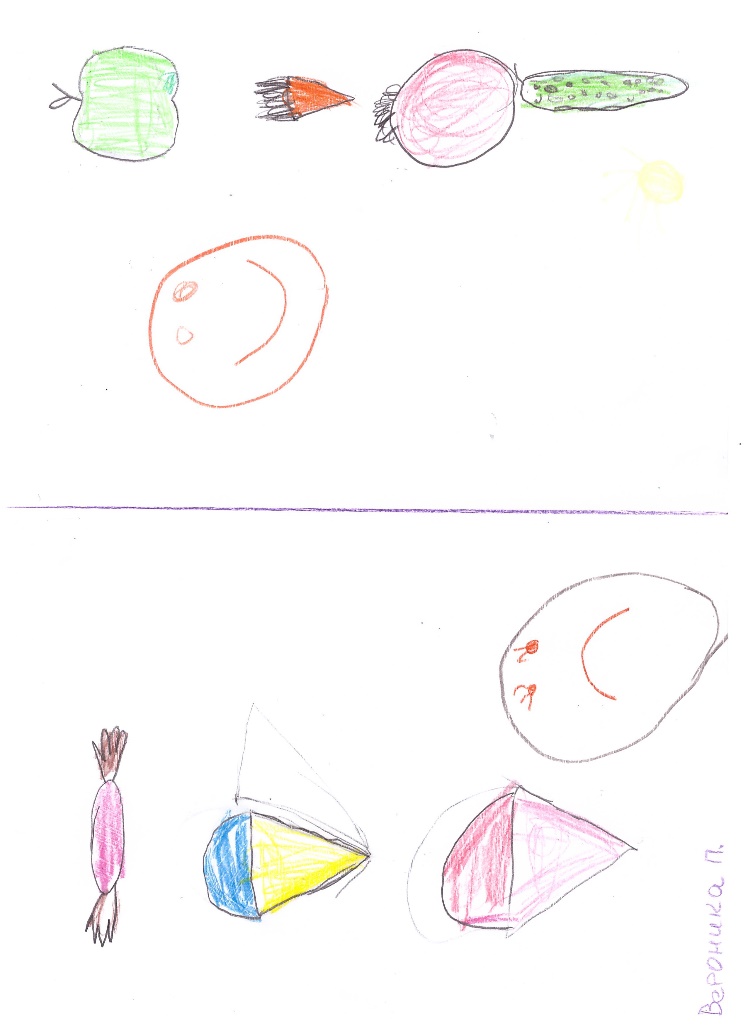 Рисунки детей
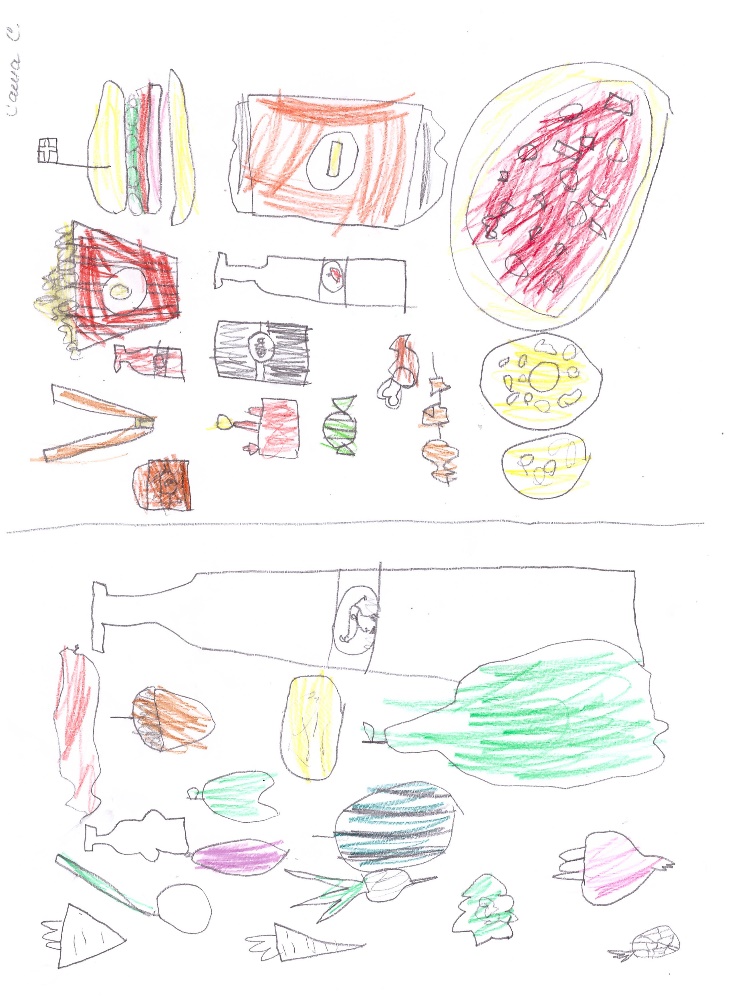 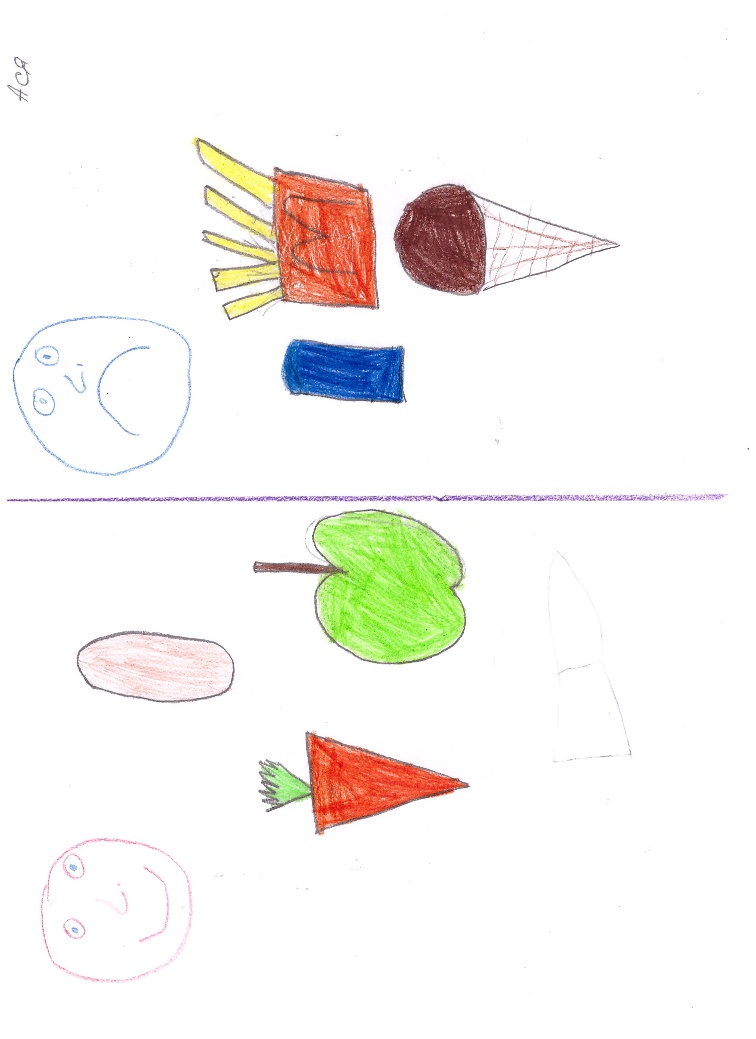 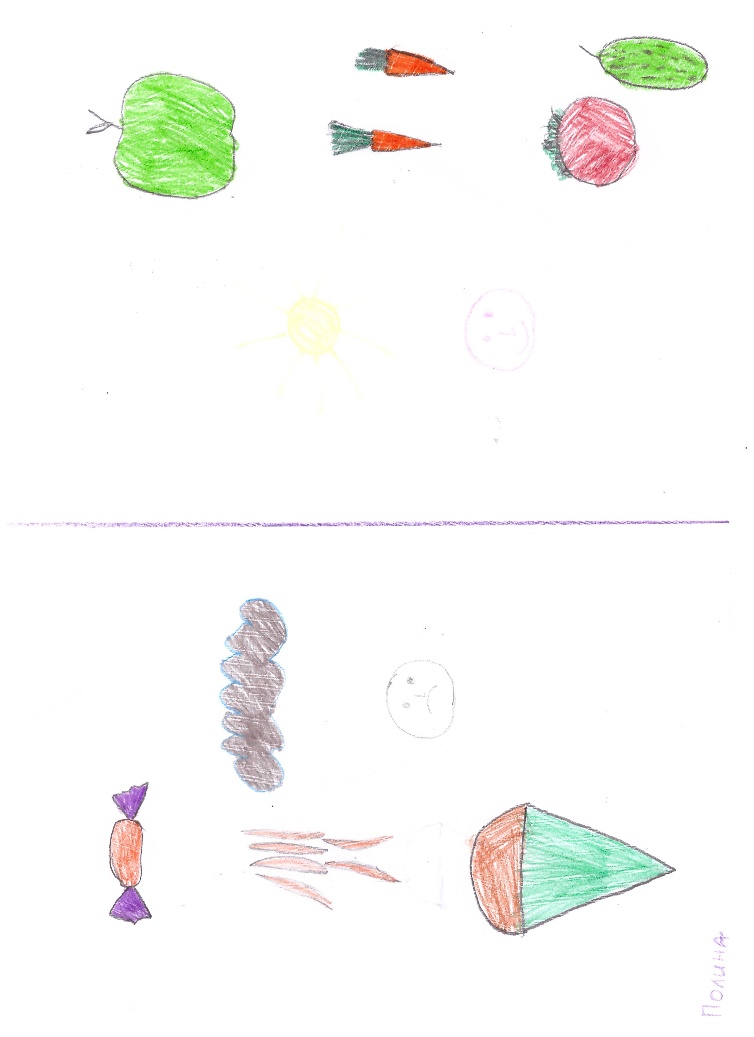